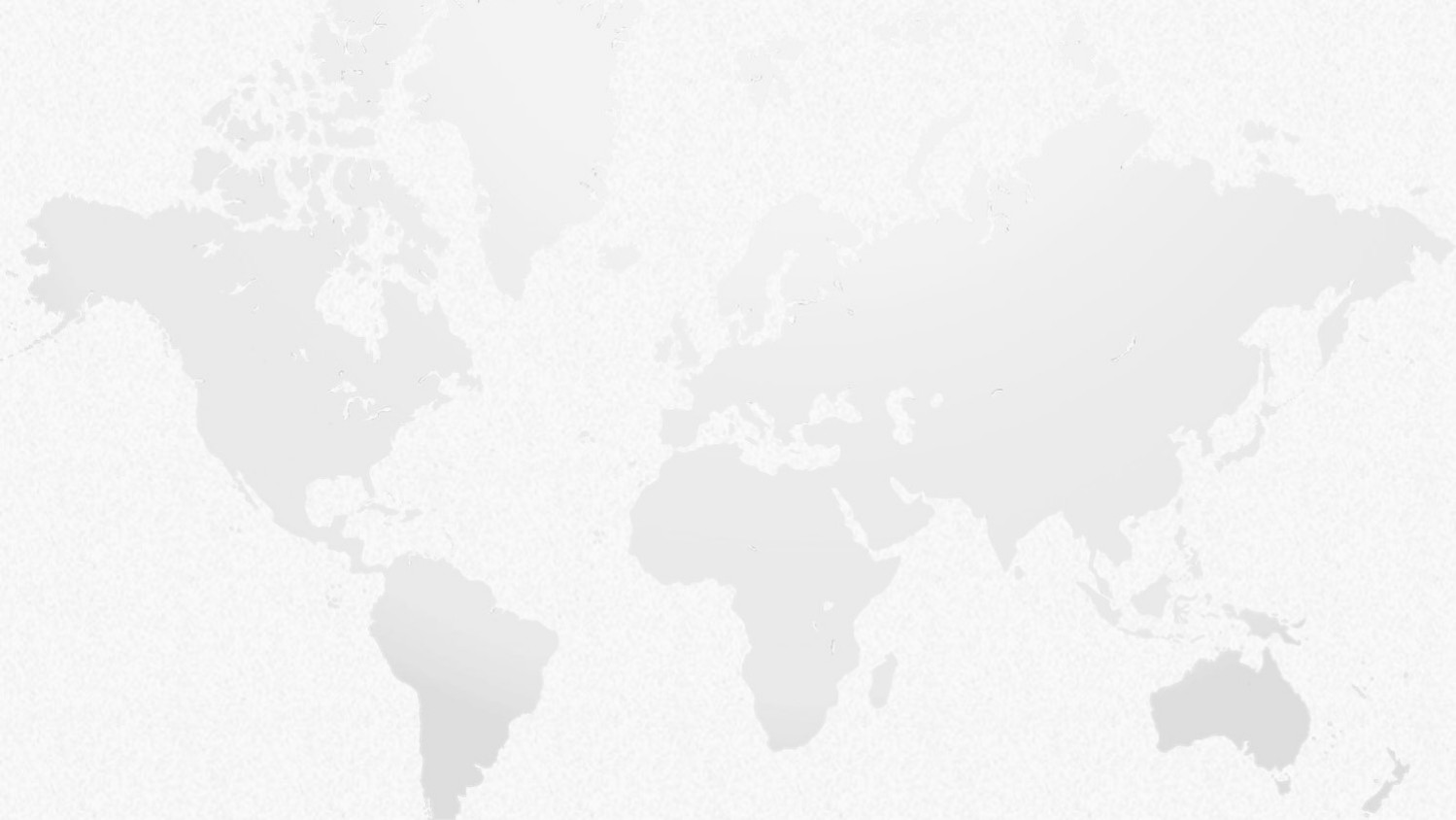 2
2
0
0
MICRO-STEREOSCOPIC BUSINESS TEMPLATE
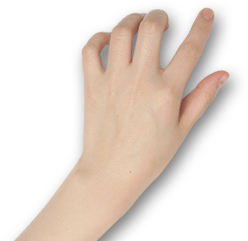 Enter the name to be used by the enterprise
https://www.freeppt7.com
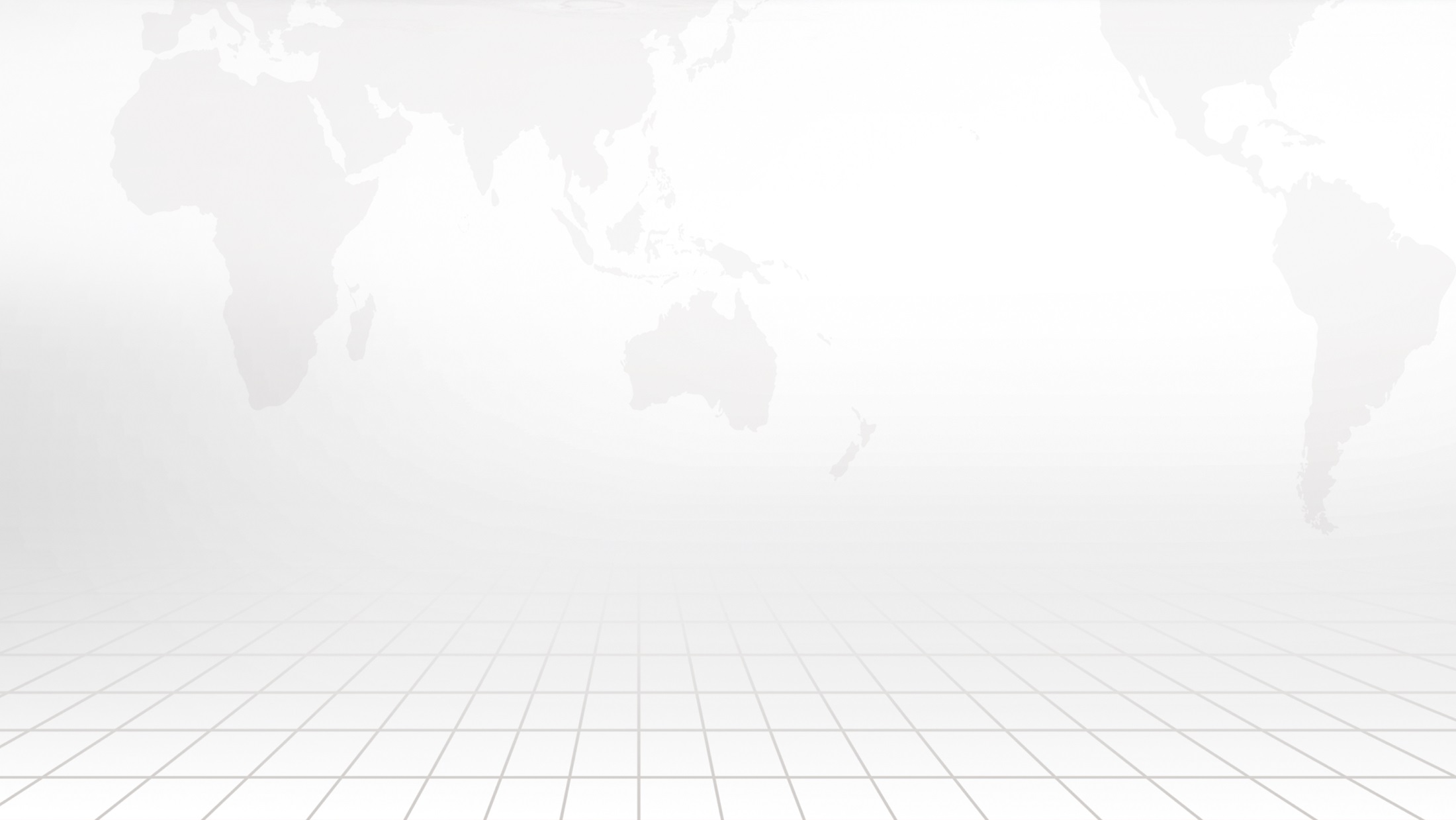 Listings
CATALOG
Title content
Title content
Title content
Title content
Title content
Delayer
Part One
Title text
※ Add content
※ Add content
※ Add content
Title content
※ Add content
※ Add content
※ Add content
Add title content
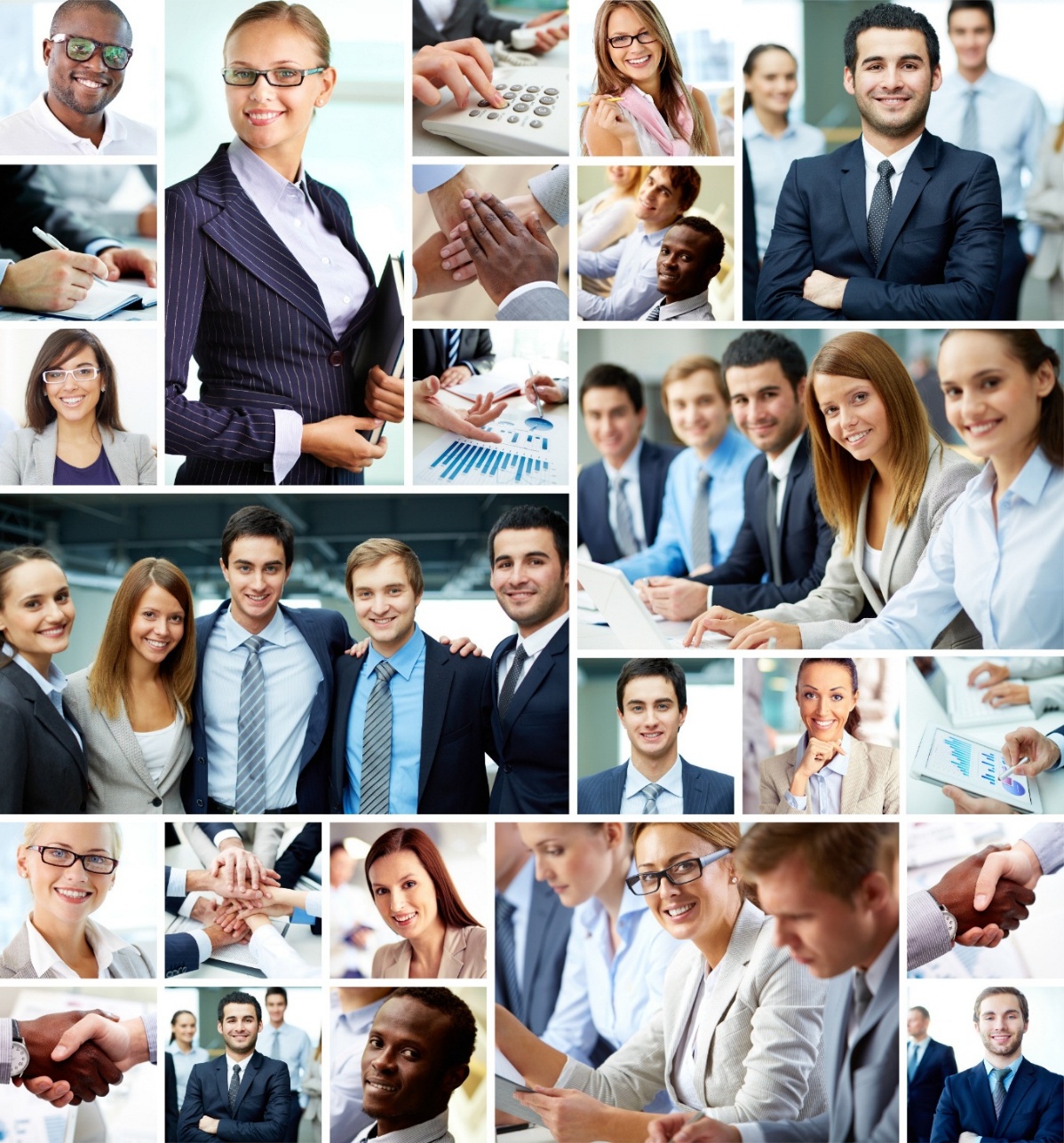 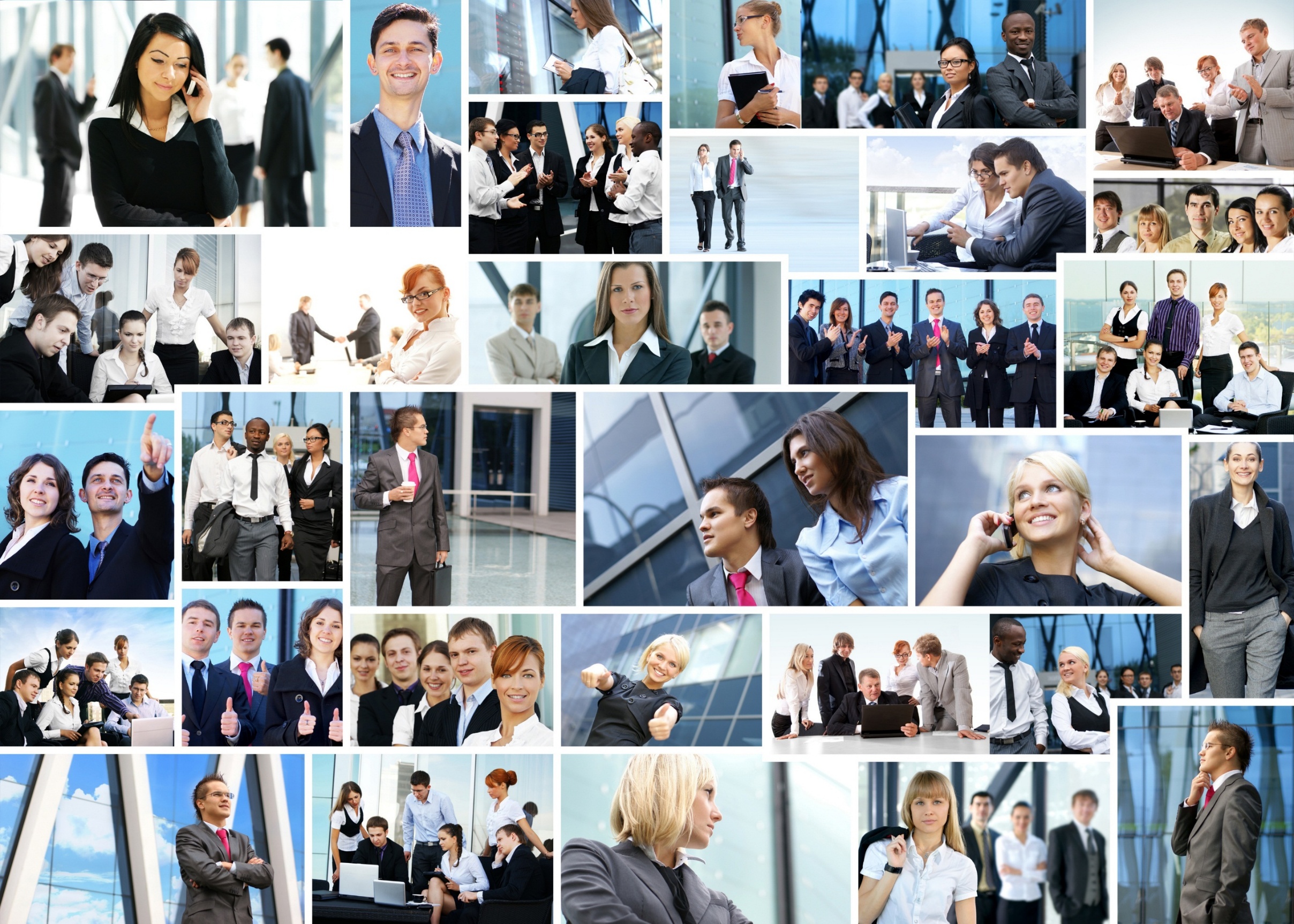 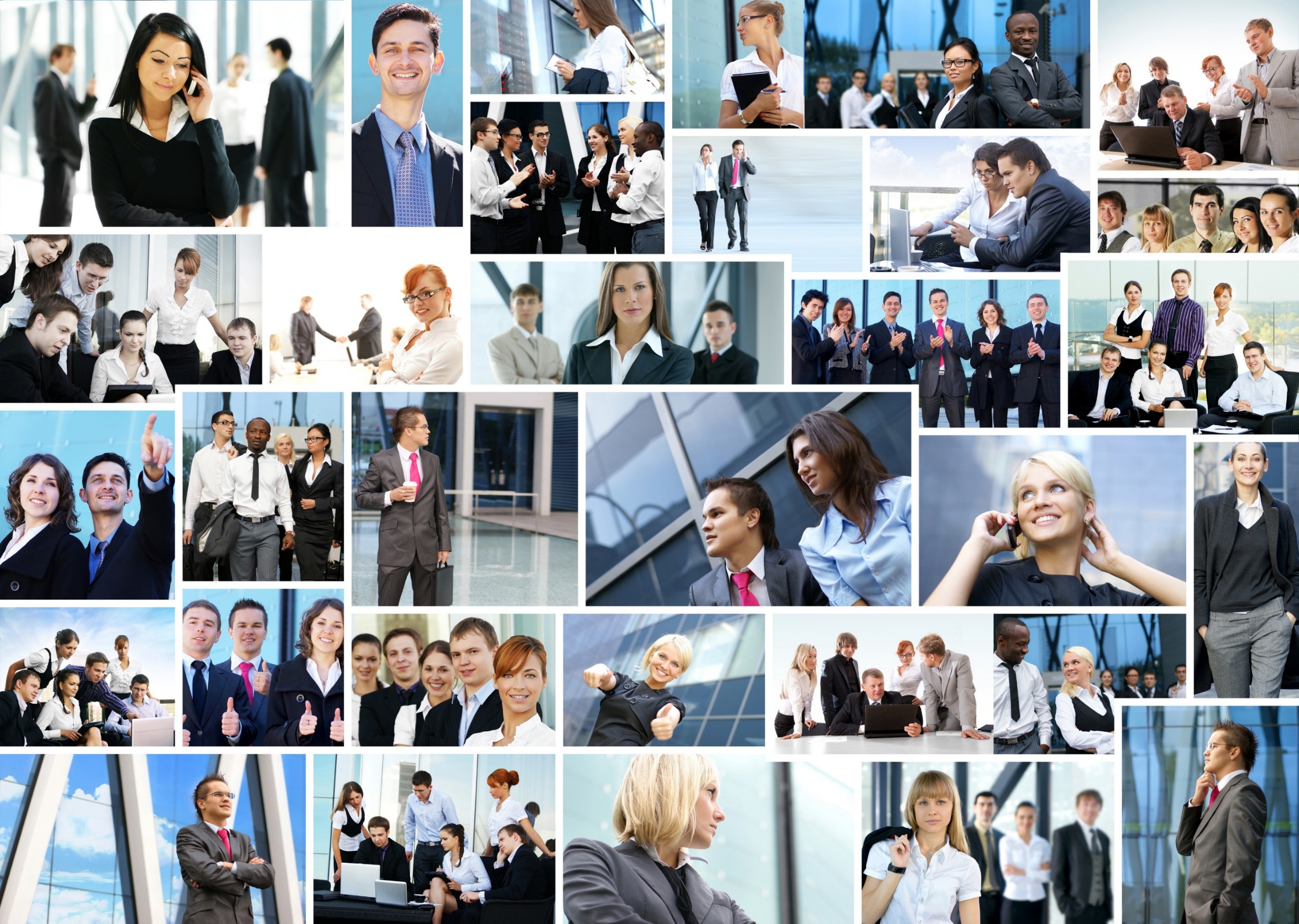 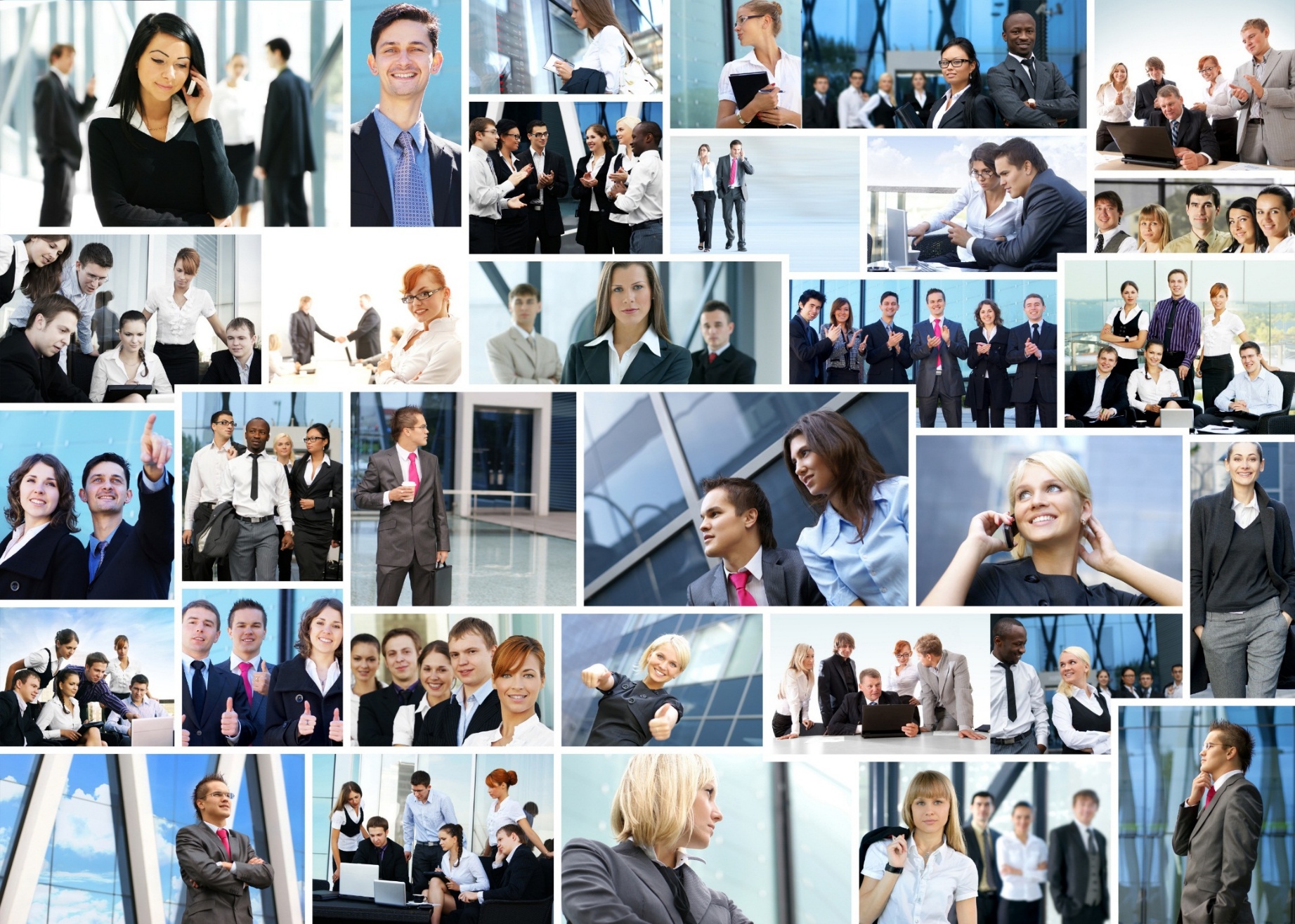 Click to add text description details Click to add text description
Click to add text description details Click to add text description
Click to add text description details Click to add text description
Click to add text description details Click to add text description
Enter the name to be used
Enter the name to be used
Enter the name to be used
Enter the name to be used
Add title content
Add a title
Click to add a text description for more information
Add a title
Add a title
100%
Click to add a text description for more information
Click to add a text description for more information
Add a title
Add a title
80%
90%
Click to add a text description for more information
Click to add a text description for more information
90%
70%
OPTION
OPTION
OPTION
OPTION
OPTION
A
C
E
B
D
Add title content
Title
Title
Title
85%
Add a title here
75%
Title
Click to add text description details Click to add text description details introduction


Click to add text description details Click to add text description details introduction
65%
Q4
Q3
Q2
Q1
55%
Add title content
Click to add text description details Click to add text description details introduction
01
Click to add text description details Click to add text description details introduction
Click to add text description details Click to add text description details introduction
02
03
Click to add a detailed text description, or copy text stick to this right-click only text click add detailed text description, or copy text stick from this right-click only text click add detailed text description
Add title content
Add a title
Click to add text description details Click to add text description details introduction
Add a title
Click to add text description details Click to add text description details introduction
Add a title
Click to add text description details Click to add text description details introduction
Add a title
Click to add text description details Click to add text description details introduction
Part II
Title text
※ Add content
※ Add content
※ Add content
Title content
※ Add content
※ Add content
※ Add content
Add title content
Add a title here
Click to add a detailed text description, or copy text to stick to this right-click to keep only text
97%
Add a title here
Add a title here
Click to add a detailed text description, or copy text to stick to this right-click to keep only text
Click to add a detailed text description, or copy text to stick to this right-click to keep only text
Add a title here
Add a title here
Add a title here
Click to add a detailed text description, or copy text to stick to this right-click to keep only text
Add title content
After you hit your content here, or by copying your text, choose paste in this box and choose to keep only the text. After you hit your content here, or by copying your text, choose paste in this box and choose to keep only the text.
The overall goal is successfully achieved
Increasing ideological awareness
After you hit your content here, or by copying your text, choose paste in this box and choose to keep only the text.
Department management is constantly strengthened
After you hit your content here, or by copying your text, choose paste in this box and choose to keep only the text.
After you hit your content here, or by copying your text, choose paste in this box and choose to keep only the text.
Add title content
01
02
03
04
Your content is called here
Your content is called here
OPTION
OPTION
OPTION
OPTION
Project name
Project name
Click to add text description details
Click to add text description details
Your content is called here
Your content is called here
Project name
Project name
Click to add text description details
Click to add text description details
Add title content
Add a title here
1
Click to add text description details Click to add text description details Introduction Click add text description details Click to add text description details Click to add text description details introduction
2
Add a title here
3
Add a title here
Click to add text description details
4
Add a title here
Click to add text description details
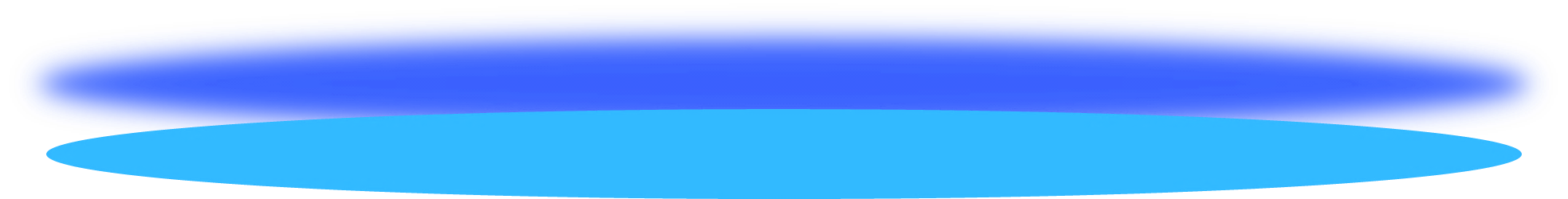 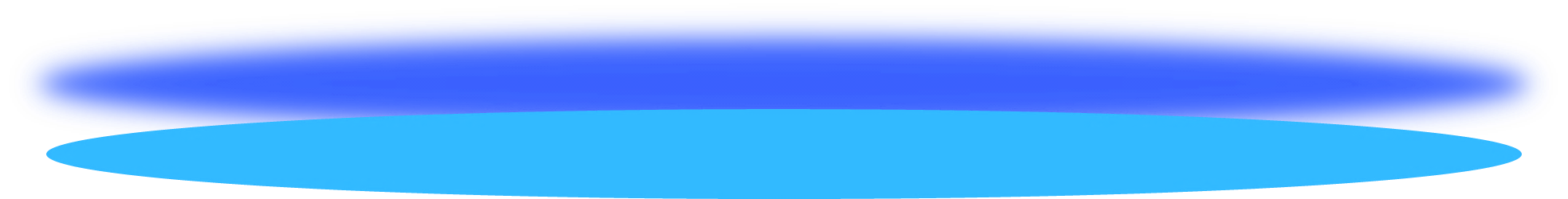 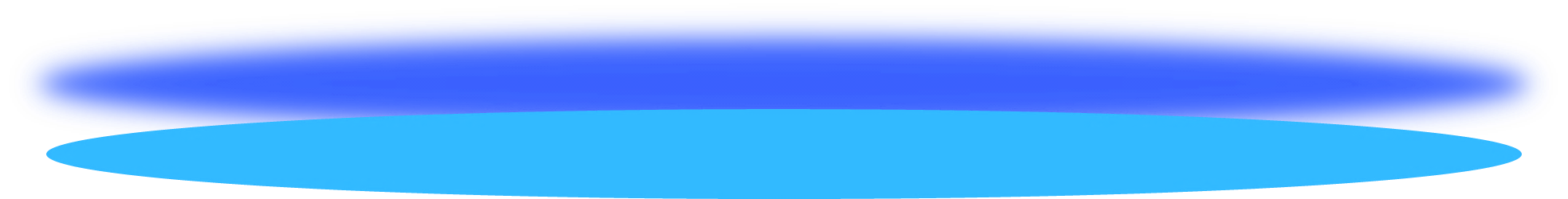 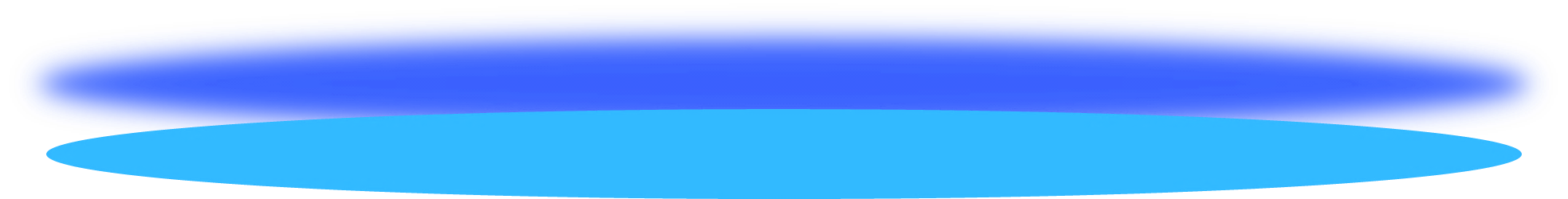 Click to add text description details
Add a title here
Click to add text description details
Add title content
02
01
Add a title
Add a title
Add a title
Add a title
Click to add text description details
Click to add text description details
Click to add text description details
Click to add text description details
Click to add text description details Introduction Click to add text description details Click to add text description details Click to add text description details Click to add text description details introduction Click to add text description details click add text description details
04
03
Part III
Title text
※ Add content
※ Add content
※ Add content
Title content
※ Add content
※ Add content
※ Add content
Add title content
add title
Click to add text description details Click to add text description details Introduction Click add text description details Click to add text description details Click to add text description details introduction
        Click to add text description details Click to add text description details Introduction Click add text description details Click to add text description details Click to add text description details introduction
Add title content
Add a title here
Add a title here
Click to add a detailed text description, or copy text to stick to this right-click to keep only text
Click to add a detailed text description, or copy text to stick to this right-click to keep only text
Click to add a detailed text description, or copy text to stick to this right-click to keep only text
Click to add a detailed text description, or copy text to stick to this right-click to keep only text
01
03
02
04
Add a title here
Add a title here
STEP
STEP
STEP
STEP
Add title content
Add a title here
Add a title here
Click to add a detailed text description, or copy text to stick to this right-click to keep only text
Click to add a detailed text description, or copy text to stick to this right-click to keep only text
A
C
B
D
STEP
STEP
STEP
STEP
Add a title here
Add a title here
Click to add a detailed text description, or copy text to stick to this right-click to keep only text
Click to add a detailed text description, or copy text to stick to this right-click to keep only text
Add title content
Add a title
Add a title
02
01
Click to add a detailed text description, or copy text to stick to this right-click to keep only text
Click to add a detailed text description, or copy text to stick to this right-click to keep only text
STEP
Add a title
Add a title
03
04
Click to add a detailed text description, or copy text to stick to this right-click to keep only text
Click to add a detailed text description, or copy text to stick to this right-click to keep only text
Add title content
Add a title
Add a title
Click to add a detailed text description, or copy text to stick to this right-click to keep only text
Click to add a detailed text description, or copy text to stick to this right-click to keep only text
Add a title here
Click to add a detailed text description, or copy text stick to this right-click only text
Add a title
Add a title
Click to add a detailed text description, or copy text to stick to this right-click to keep only text
Click to add a detailed text description, or copy text to stick to this right-click to keep only text
Part 4
Title text
※ Add content
※ Add content
※ Add content
Title content
※ Add content
※ Add content
※ Add content
Add title content
Click to add a detailed text description, or copy text to stick to this right-click only text
Click to add a detailed text description, or copy text to stick to this right-click only text
01
02
title
title
Click to add a detailed text description, or copy text to stick to this right-click only text
Click to add a detailed text description, or copy text to stick to this right-click only text
03
04
title
title
Add title content
Add a title here
Add a title here
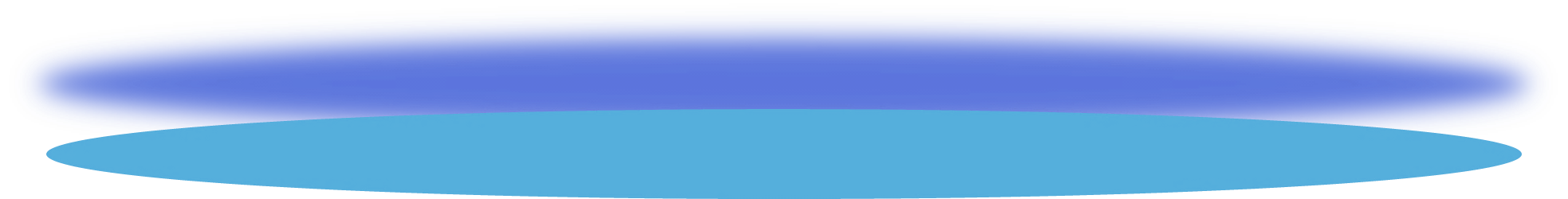 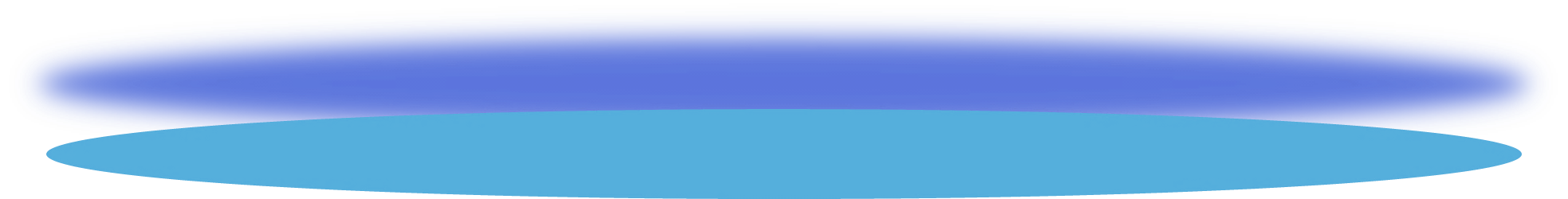 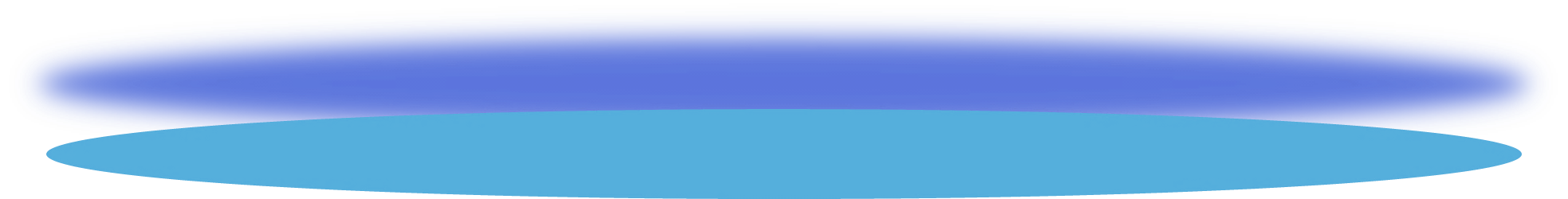 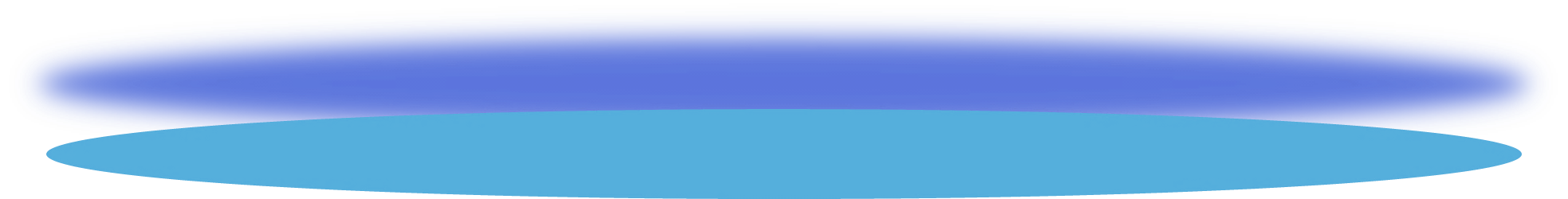 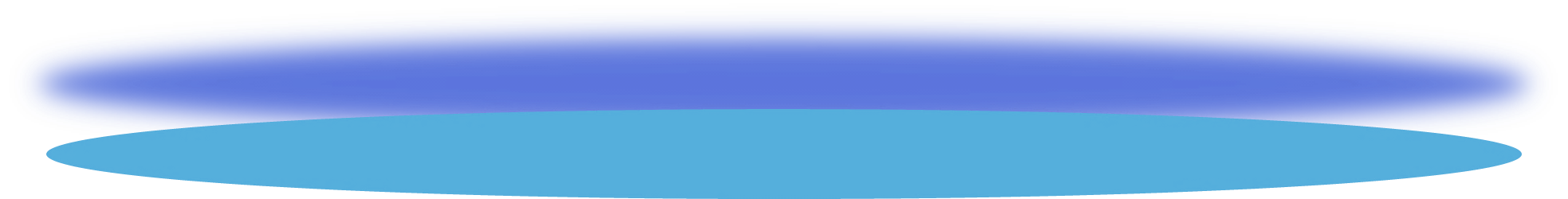 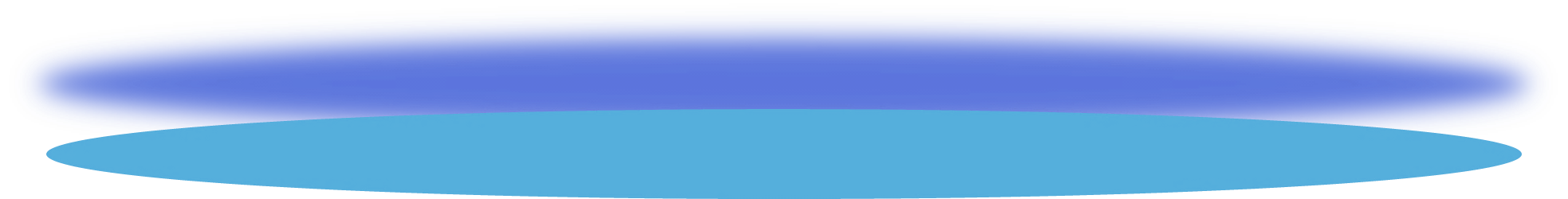 Click to add a detailed text description, or copy text to stick to this right-click to keep only text
Click to add a detailed text description, or copy text to stick to this right-click to keep only text
Add a title here
Add a title here
Add a title here
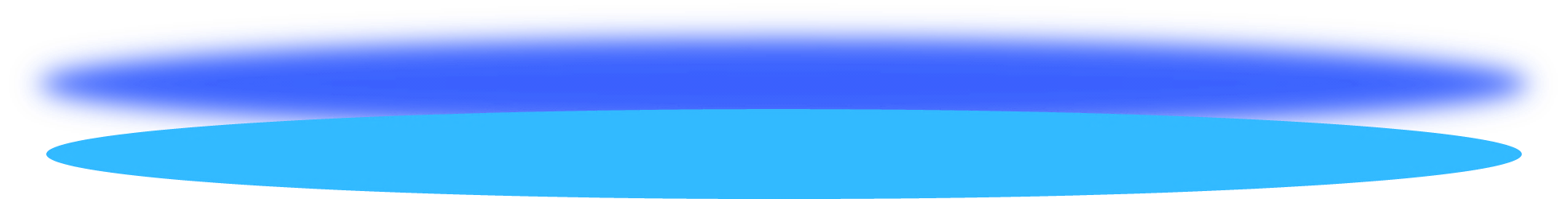 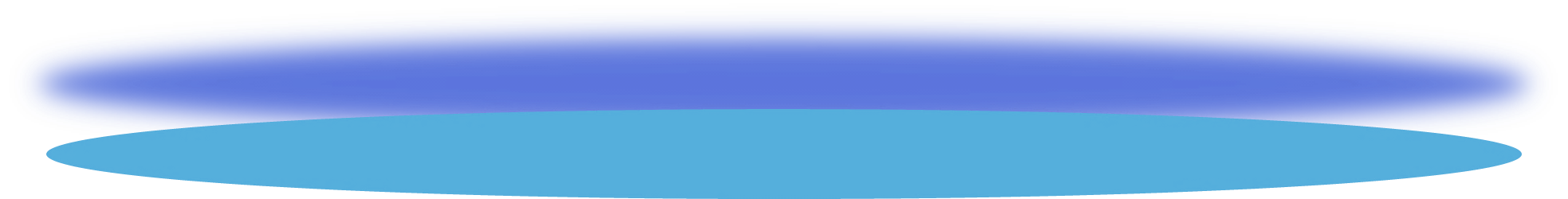 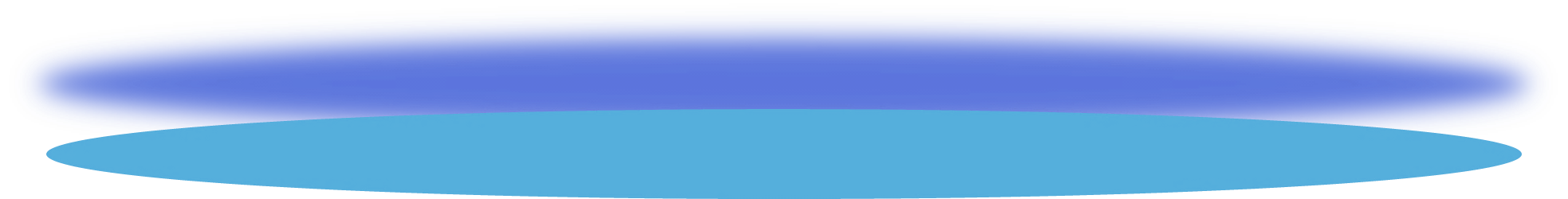 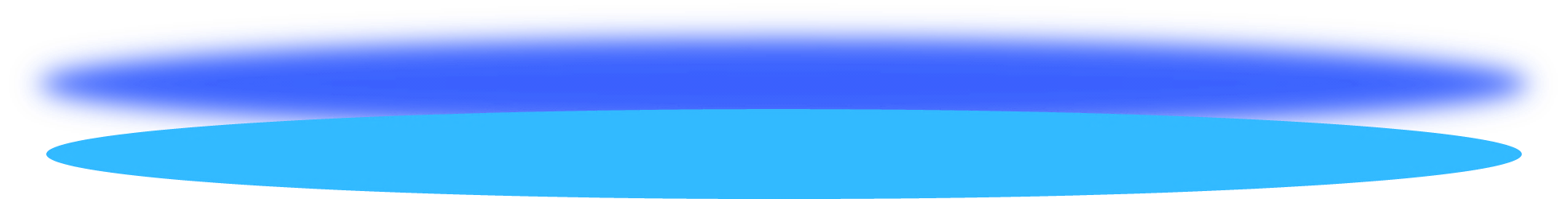 Click to add a detailed text description, or copy text to stick to this right-click to keep only text
Click to add a detailed text description, or copy text to stick to this right-click to keep only text
Click to add a detailed text description, or copy text to stick to this right-click to keep only text
01
02
03
05
04
Add title content
Add a title here
Click to add a detailed text description, or copy text to stick to this right-click to keep only text
Click to add a detailed text description, or copy text to stick to this right-click to keep only text
Add a title here
Click to add a detailed text description, or copy text to stick to this right-click to keep only text
Add a title here
01
02
03
04
Click to add a detailed text description, or copy text to stick to this right-click to keep only text
STEP
STEP
STEP
STEP
Add a title here
Add title content
Add a title
Add a title
Click to add a detailed text description, or copy text to stick to this right-click to keep only text
Click to add a detailed text description, or copy text to stick to this right-click to keep only text
Add a title 4
Add a title1
Add a title
Add a title
Click to add a detailed text description, or copy text to stick to this right-click to keep only text
Click to add a detailed text description, or copy text to stick to this right-click to keep only text
Add a title 3
Add a title 2
Part V
Title text
※ Add content
※ Add content
※ Add content
Title content
※ Add content
※ Add content
※ Add content
Add title content
Add a title here
Click to add a detailed text description, or copy text to stick to this right-click to keep only text
06
Add a title here
title
Click to add a detailed text description, or copy text to stick to this right-click to keep only text
01
05
Add a title here
Click to add a detailed text description, or copy text to stick to this right-click to keep only text
Add a title here
Click to add a detailed text description, or copy text to stick to this right-click to keep only text
02
04
Add a title here
Click to add a detailed text description, or copy text to stick to this right-click to keep only text
03
Add a title here
Click to add a detailed text description, or copy text to stick to this right-click to keep only text
Add title content
01
02
03
04
05
Add a title
Add a title here
Add a title here
Add a title here
Add a title here
Add a title here
Click to add a detailed text description
Click to add a detailed text description
Click to add a detailed text description
Click to add a detailed text description
Click to add a detailed text description
Add title content
Add a title here
Click to add a detailed text description, or copy text to stick to this right-click to keep only text
Add a title here
Add a title here
Click to add a detailed text description, or copy text to stick to this right-click to keep only text
Click to add a detailed text description, or copy text to stick to this right-click to keep only text
Add a title here
Click to add a detailed text description, or copy text to stick to this right-click to keep only text
Add a title here
Click to add a detailed text description, or copy text to stick to this right-click to keep only text
Add a title here
Click to add a detailed text description, or copy text to stick to this right-click to keep only text
Add title content
Add a title here
10%
Click to add a detailed text description, or copy text stick to this right-click only text
Add a title here
Click to add a detailed text description, or copy text to stick to this right-click only text Click to add a detailed text description
04
15%
Add a title here
30%
Click to add a detailed text description, or copy text to stick to this right-click only text Click to add a detailed text description
03
45%
Add a title here
Click to add a detailed text description, or copy text to stick to this right-click only text Click to add a detailed text description
02
Add a title here
Click to add a detailed text description, or copy text to stick to this right-click only text Click to add a detailed text description
01
Add title content
Click to add your title
Click To add a detailed text description or copy text stick from this right-click to add a detailed text description, or copy text stick to this right-click only to keep text
1
Add a title
Add a title
Add to
Title
Click to add a detailed text description
Click to add a detailed text description,
Add a title
Click to add a detailed text description
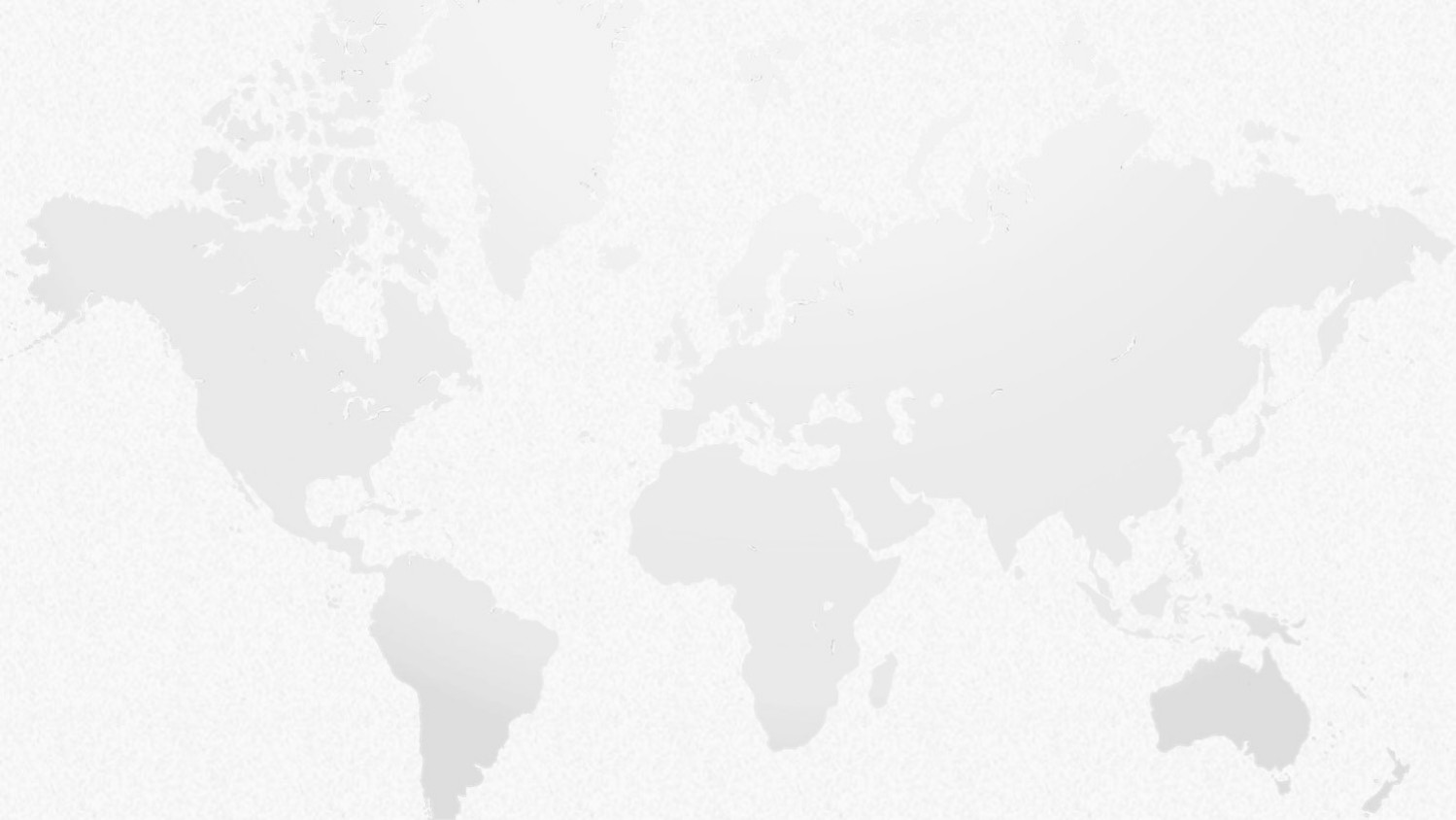 2
2
0
0
Thank you
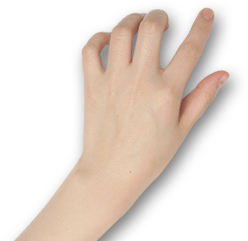 https://www.freeppt7.com